Click here to play recording
Recording password: VREoet2020!
Veteran Readiness and Employment (VR&E)Service Excellence Assessment and Findings
Date: June 8, 2020
Briefed by:
Mr. Derek Argust and Dr. Charlotte Lofton The MITRE Corporation

This briefing was produced by The MITRE Corporation under Task Order No. VA118A-16-J-0354.  The views, opinions and/or findings herein are those of The MITRE Corporation and should not be construed as an official government position, policy, or decision, unless designated by other documentation.
Agenda
2
1. Background and Approach
Background and Desired Outcomes
Background
The Veterans Benefits Administration (VBA) Vocational Rehabilitation and Employment (VR&E) Director asked MITRE to leverage its experience to assist and advise the VBA Vocational Rehabilitation Counselors (VRCs) in improving how Veterans receive services and how to enhance customer service. 
This part of the effort includes an assessment of the current state of interactions with Veterans. MITRE will identify the key challenges counselors face, identify opportunities to improve interactions (e.g. identify critical habits and behaviors), conduct research, and provide recommendations (e.g. development planning and training) on how to improve the Veteran experience.
Desired Outcomes
Enhance the ways in which VRCs deliver services to Veterans (that honor their service).

Develop a set of recommendations for what VR&E can do to provide a more consistent and positive experience to the Veterans.

Identify a set of behaviors that will enable VRCs to improve the Veteran experience and reduce negative service interactions.

Empower VRCs to provide better service to Veterans.
Why we are doing this assessment?
VR&E is in the middle of a transformation and the VR&E Leadership want to make sure that that their change initiatives are in alignment with the culture needed to deliver services in a manner that honors Veterans’ service. 

While the majority of VRCs strive to provide excellent service to our Veterans, there has been frustration expressed by some Veterans regarding their less then stellar interactions.

There have been instances of Veterans recording their subpar interactions with some VRCs which illustrates unsatisfactory service that doesn’t honor our Veterans service.

There is a need to solicit feedback from VRCs to understand their perspectives on the contributing factors to these perceptions and barriers that get in the way of providing a positive Veteran experience.
5
Methodology and Approach
Briefings
Derived observations 
from coded statements & created findings.


Developed recommendations
Briefed  to VRE Leadership and the FAC

VRE leaders provided their prioritization for implementation
6
2. Key Findings and Themes that Impact the Veteran Experience
Summary of Findings
What contributes to a positive Veteran experience: 
Veteran has clear expectations and understanding about the VR&E program
Vocational Rehabilitation Counselors (VRCs) are responsive to Veteran’s emails, phone calls, and correspondences
VRC is actively listening, compassionate, and empathetic
Veteran has access to the VRCs

What detracts from a positive Veteran experience:
Lack of responsiveness from VRCs
Misinformation about the program 
Confusion between eligibility and entitlement decisions
Amount of time Veteran spends waiting for access due to inefficiencies of processes 

Barriers that prevent VRCs from providing an enhanced Veteran experience:
Communication gaps and misinformation 
Lack of tailored situational based training designed to address counseling a unique Veteran population
Number and complexity of cases
Time to complete administrative requirements 
Performance standards and quality assurance related tasks
Rapidly implemented policies and procedures that can be hard to understand
Technical system challenges
8
Checking In
How closely do these findings resonate with your experiences?
1.  Not at all.
2.  Somewhat accurate
3.  These are the challenges VRCs face every day
9
[Speaker Notes: Divide polls by role -]
Top Themes from Interviews
The following themes received the highest number of mentions from the Vocational Rehabilitation Counselors (VRCs) and Vocational Rehabilitation and Employment Officers (VREOs) during the interviews: 
Communication 
Challenges with branding, gaps in communication between VRCs and Veterans, and gaps between VR&E HQ and VRCs which contributes to and exacerbates an unsatisfactory Veteran experience within VR&E.
Case Management and Case Load
The large caseloads combined with complexity of cases can hinder the ability to provide enough 1:1 interactions with Veterans. 
Veteran Centric Customer Focus 
The dedication and motivation of VRCs and VREOs is important to a continued focus and concern with the Veteran experience.
Administrative Burden 
The non-counseling administrative requirements that VRCs are required to complete in addition to their core counseling obligations takes time away from interactions with Veterans.ae.
Rapport Building 
Establishing and building relationships with Veterans is critical to improving the level of service provided by VR&E.
Training and Development
VRCs desire tailored training, continuing education and development opportunities geared toward counseling Veteran populations.
10
Key Findings that Impact the Veteran Experience
Findings that Impact the Veteran Experiences
Themes
Communication gap exists between VR&E front office and field VRCs.
There are communication gaps between VRCs and Veterans.
It is difficult for VRCs to get a holistic picture of a Veteran’s health and disabilities that impacts their employability.
Communication
Case Management and Load
Number and complexity of cases impacts the level of service that is provided to Veterans.
Veteran Centric Customer Service
VRCs have a strong commitment and desire to deliver high quality service to our Veterans.
11
Key Findings that Impact the Veteran Experience
Themes
Findings that Impact the Veteran Experiences
Administrative Burden
Administrative requirements impact VRC’s morale and takes valuable counseling time away from Veterans. 
Tools and technology are improving but more changes are still needed.
Rapport Building
Key relationship building and associated behaviors are essential to enhance the Veteran experiences.
Training and Development
VRCs require tailored situational-based learning that addresses the unique Veteran population.
12
Poll Question
Which of the following presents the greatest challenge for VRCs to deliver exceptional service to Veterans?

Communication 

Case Management and Case Load

Veteran Centric Customer Focus 

Administrative Burden 

Rapport Building 

Training and Development
13
Top Themes and Frequency of Responses
14
3. Next Steps
Recommended Next Steps
Establish VRC Advisory Committee (The VAC), select members, and hold kickoff meeting.
Develop charter, roles & responsibilities
Establish cadence
Receive feedback and insight to inform decisions

Explore training options with Deanna Devos and her training team for creating customized training modules for VRCs.
Leveraging the VAC to gain insight regarding priorities for training content

Implement the e-VA data collection as scheduled. 
Begin to collect and analyze the data for common trends
Analyze data, identify trends and findings
Senior Leadership review findings with the VAC and FAC and seek insight to making improvements as needed

Align and integrate these changes with other related VR&E Modernization Initiatives.
Enables VR&E to minimize change fatigue 
Identify common dependencies and risks  

Investigate instituting standard behavioral based interviewing for VRC positions. 
Improve talent position fit for VRCs to serve Veteran population 

Create developmental mentoring opportunities for new VRCs. 
Help enculturate into VR&E and learn their role more effectively
Offer support and reduce likelihood of turnover due to burnout
16
[Speaker Notes: Change to the list of priorities]
Questions
17
Taking Action
What is one small thing you will start doing today to improve the service experience for Veterans?
18
Appendix
Communication Gaps exist between VR&E Service and the Field
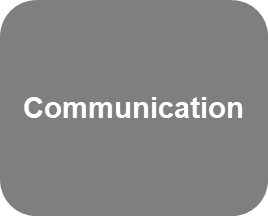 Impact on the Veteran Experience
Observations
VRCs indicated that VR&E HQ staff are at times out of touch with the day-to-day realities and demands of their jobs.
There is a disconnect with the communication between the Field and VR&E service around priorities associated with policies and performance measures.
Policies sent to the field without proper explanation, training and guidance which causes confusion and misinformation.
VRCs perceive the performance standards are not measuring the appropriate outcomes and appears to conflict with Veteran needs.
The VRCs consider many of the requirements sent from VR&E HQ as taking time away from spending time working directly with the Veterans.
VRC’s ability to spend time counseling Veterans is highly correlated with them having a positive experience.
What we heard
“Feel [Senior Leadership] is super disconnected in how to do the job…. A lot of administrative asks of us to do a lot …. Continually layered upon… so many changes that are not effectively communicated.” 

“Giving more time to adjust to a new process. We get emails all the time with no notice and expected to change things. A lot of changes this year….”

“Management should carry small case loads so they can understand what we actually have to do. The reality is more frustrating.“
“Monthly performance measures on what I’m being asked to work on, the numbers by management, does not line up with what my Veteran’s are requesting from me on a daily basis creating conflicting priorities meeting numbers  ‘keeping your job’ vs timely customer service to Veterans.”
“Messages from managers are always about numbers. There’s a disconnect of what I’m doing with the Veterans. We are measured on so many things.”

“Changes not effectively communicated. Only get an answer from management only when there’s a leave request. Most of the time [with] difficult questions they aren’t up to speed with how things are going.”
20
[Speaker Notes: Veterans want more interaction and time with counselors]
There are communication gaps between VRCs and Veterans
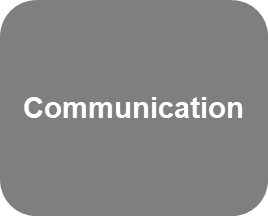 Observations
Impact on the Veteran Experience
VRCs inability to clearly explain entitlement decisions can result in Veterans becoming upset and dissatisfied with their experience.
Veterans do not receive accurate information about VR&E and its benefits.
The wording in letters Veterans receive may set up unrealistic expectations if they are later found not entitled. 
VRCs stated that Veterans arrive being mis-informed about VR&E services and benefits as a result of the following sources:
VA website, other veterans, on-line forums
Veterans often confuse Title 31 benefits and Title 35 benefits.
When an eligibility decision is declined, some VRCs have difficulty interpreting and explaining the policies and eligibility to Veterans.
What we heard
“They come in and feel they are entitled to services and we have to tell them we have to find them entitled and they become hostile. They came in with idea they are already entitled when they are just eligible.”

“If you have to say no, make sure it’s as clear as possible. If you’re going to deny make sure you’re giving them other resources, so they understand what to do.” 

“Need to build in more feedback to understand what are some areas we can improve and what we’re doing well.”
“Some stuff we can’t change… Veteran blogs about the program. It may not be true and how they get to that is untrue. We have to explain how it really works. You may have the same service rating, but you have 10 different things. 
 
“Our program is an employment program, but the paperwork is confusing. They get a letter saying they are entitled but they have to come in for entitlement decision.”
21
[Speaker Notes: Veterans want more interaction and time with counselors]
It is difficult for VRCs to get a holistic picture of a Veteran’s health and disabilities and how that impacts their employability
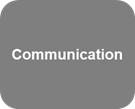 Observations
Impact on the Veteran Experience
VRCs do not receive ample information about a Veteran to make a holistic decision (e.g. receiving information about medical disabilities) about their eligibility.
As a result, some VRCs are inconsistent in the application of policies for entitlement decisions resulting in misperceptions and confusions on the part of Veterans around why they did or did not receive benefits.
A Veteran may be denied benefits due to lack of complete and holistic information about his/her disabilities.  
If a Veteran is denied benefits that they are entitled to it will result in a negative Veteran experience.
What we heard
“Try to get general idea when looking at the form – but after speaking with them, then you get more information and that can influence the entitlement decisions and finding out more information about their disability.”

“Grant when I can – deny when I must. If I deny, they leave my office knowing why. I try to find everyone entitled that I can. I can’t justify it I don’t. There’s a lot of misinformation.”

“There are differences within the regional offices. How your officer and assistant officer reads the policies. They may interpret differently.”

“There’s so many grey areas in VOC rehab, every case is specific to the individual…because their friend got something, they have misunderstandings of what the program is and expecting other things and services that aren’t available to them because their situation is different than their friend.”
22
[Speaker Notes: Veterans want more interaction and time with counselors]
The number and complexity of cases impacts the level of service that is provided to Veterans
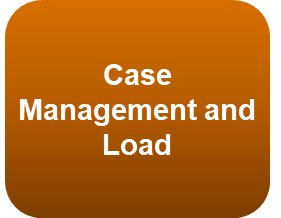 Observations
Impact on the Veteran Experience
Most Veterans have complex cases (e.g. multiple disabilities and co-morbidities) which require VRCs to spend more time to get a complete picture/holistic view and understand the needs of each Veteran.
Although the caseloads are decreasing overall, many VRCs still have large numbers of Veteran cases.
Many VRCs indicated there is high turnover in the VRC job and it is hard to find qualified replacements to alleviate case-load burden.
It is challenging for VRCs to adequately perform their core counseling functions for each Veteran when they have so many cases.

The complexity of Veteran cases, the number of cases (case load), and the associated case tasks make it difficult for VRCs to spend enough time with Veterans.
What we heard
“Volume of cases makes timely interactions difficult.  There is also no time to work on anything that is more challenging,  difficult or time consuming without a snowball effect causing other work to be behind.”

“Having enough time to do the documentation on each Veteran. Have to do a synopsis of each Veteran you work with. Have to complete within 5 days. Not realistic. Never have enough time to complete all of the documents. 

“Supposedly – working to get Vet/Counselor ratio down. 1/125 Veterans per counselor. Right now we are running 150-200 per counselor.”
“Case load changes daily 126-130. At one point was as high as 175 some of our VRCs is coming down. Feels like a lot because of all the change and takes longer to do.” 

“Case load size decrease would be ideal – managing the paperwork is challenging.”

“Challenging to provide appropriate services and counseling in the capacity for the amount of people. To provide appropriate and proper care….I do the best that I can. I focus on the benefits to the Veterans to make sure they get the services they need.”
23
Veteran Centric Customer Service
VRCs have a strong commitment and desire to deliver high quality service to our Veterans.
Impact on the Veteran Experience
Observations
VRCs are passionate about their work and committed to the mission of serving Veterans.
The number one priority of most VRCs is to get the Veterans the best outcome and result.
No two Veterans are the same. VRCs must be knowledgeable about resources available and engaged to understand the specific circumstances impacting the Veteran.
Many VRCs try to accommodate the needs of Veterans whenever possible however some Veterans have unrealistic expectations.
Keep VRCs engaged and committed to serving Veterans.
Equip VRCs with the resources to be able to assist Veterans navigate through VR&E.
What we heard
“Counselors do a great job of helping veterans navigate the spectrum of services that extend from VBA to VHA.”

“The [VRC] roles go into so many areas. They have a wealth of information. Even if they [Veterans] aren’t declared entitled, Counselors can find a place for them. So many resources: [in the] community, VBA resources, etc. Unique because of the different areas they [VRCs] touch i.e. employers, colleges, state agencies. They do a good job of navigating the different resources.”
“The most important is the support piece. Being accessible if the Veteran needs you…. because you don’t know when a situation comes up. [Be a] guide to walk them through the process. Being able to address their needs.”

“What do you do when [a] Veteran gets nasty? I diffuse the situation. A good percentage of the time you start relating [to the Veteran].  [Ask] Help me understand?  It is basic counseling skills.”
24
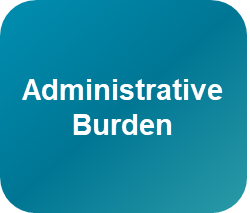 Administrative requirements impacts VRCs morale and takes valuable counseling time away from Veterans
Impact on the Veteran Experience
Observations
Documentation requirements for each Veteran interaction are viewed by VRCs as time consuming, unnecessary, and burdensome. 
Policies sent to the field/VRCs without proper training or explanation making it difficult to understand and implement.
Perception that performance standards are not focused on the Veterans experience.
Quality assurance administrative tasks are time consuming and perceived as little value add by VRCs.
VRCs are experiencing high levels of stress due to current demands.
The requirements of documenting interactions reduces time spent with Veterans.
VRCs spend more time on quality assurances processes requirement which takes time away from serving Veterans with little perceived value (from VRCs).
What we heard
“….doing a lot of things that’s not related to Voc Rehab – sending letters 10 days and closing out….It’s not just sending the letter; it’s signing, printing for the Veteran, postage, tracking in the 10 days, uploading, creating a PDF and uploading to system. A lot of steps.”

“Pressure, did I meet this number at this time not did I provide quality service? I need to get them immediately in a plan – are they actually viable and lucrative? 
We are providing a human service.”

“Huge amount of emotional upset in the field right now. More, Better and Faster? We have to show we are doing things but at what cost? It’s taking a toll on staff, their mental health and getting away from servicing better. Becoming more focused on numbers too. Seeing more mental health issues with employees. Morale is down. People are struggling to deal with the requirements of the position. They came in and want to help Veterans but preoccupied with administrative tasks …..”
“All of the paperwork. Our forms continue to change. One minute it’s this way; a month later an update. It’s a lot of paperwork that ties into our meeting with the veterans.” 

“The amount of time it’s taking the Counselors to get things into IPPS, deal with the schools, no overtime or additional resources. They are drowning. impacting their job and ability to do time[ly]….very stressed.” 

“Burnout. There’s more being put on them (data calls, invoicing) and people have a limit. They are trying their absolute best. It’s too much. Worry if this continues things are going to start falling by the waste side which is usually time with Veterans.  Has not been addressed by higher up.”
25
Technology has improved the VRCs ability to enhance the Veterans experience but there are still challenges
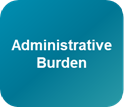 Observations
Impact on the Veteran Experience
Telecounseling allows a VRC to have a start and end time with a Veteran which contributes to a positive experience.
IPPS has enhanced VRCs ability to provide financial reimbursements to Veterans.
There are still technology related challenges (i.e. lack of connectively, bandwidth issues, telephone issues, etc.) that take valuable time from working with Veterans.
VRCs toggle back and forth between multiple disparate IT systems.
VRCs stated that they can lose work when shifting between systems that don’t interact with each other.
New policies and procedures are rapidly implemented but the systems and forms are not always aligned (outdated forms resulting in re-work or misinformation given to Veterans).
VRCs loose valuable time navigating the multiple IT systems. 
However, VR&E IT modernization efforts are having a positive impact on the Veterans experience.
What we heard
“Telecounseling is a great concept but in my experience as a counselor people are tough via email and on the phone, but you can hold accountable in person. People tend to present well. Unbeknownst to us there are other underlying issues and you didn’t notice on the phone.”

“When I travel to [RO 1] it’s a 2 ½ hour drive one way. I can’t get everything done and have to drive back to [RO 2] to get done what’s needed. There no signature pad there. I can’t do annotations.”
“Documentation, electronic converting, filing requirements are taking too many steps, too much time with slow bandwidths. This has added to paperwork processing time instead of reducing it.”

“Develop and streamline some of the multiple steps. We have 3-5 steps to get a contact in.. There are so many computer lags (can’t get a signature) …Then you have to go to another system to do my esign and then another to upload. None of systems talk with each other. Spend a lot of administrative time in 3-5 systems.”
26
Rapport Building
Key relationship building and associated behaviors are essential to enhance the Veterans experiences
Observations
Impact on the Veteran Experience
The ability for a VRC to build rapport with a Veteran is an essential behavior required to enhance the Veteran’s experience.
VRCs require skills to build and foster relationships with Veterans.
Responsive, transparent, active listening and empathetic are key behaviors to providing Veterans with excellent service.
VRCs indicated that having a personal relationship can help to de-escalate situations when the Veteran becomes upset.
To enhance communication between the VRC and the Veterans requires active listening, transparency, and responsiveness on the part of the case management core function.
Some VRCs expressed the desire to have working schedules that extend into the evenings to accommodate Veterans who are working.
What we heard
“Creating the connection with the Veterans builds rapport. They may not like the answer, but they still accept the answer.”

“My Veterans are good once they know what is going on. It is the unknown that makes them stressed. Build rapport with Veterans and children so that they know what to do and when to submit their paperwork.  We all expect our money to come when we need it.”

“Giving them your time – a lot of times we’re the first person they interact with and get to act with.”

“Being transparent and counselors that build rapport.”
“The best behavior? Having someone who is able to take the time to actively listen. Trying to meet the Veteran where they’re at.” 

“You have a person coming in with several disabilities, and they may not know they can’t work. We have several evaluations to tell where they are. Maybe just volunteering just to get out of the house. At least the autonomy to meet them where they’re at.” 

“Good listening, empathy, encouragement, getting them to the right resources, not enabling but being the wind beneath their wings, learn how to do a lot of things on their own.”
27
Training and Development
VRCs require tailored situational based learning that addresses the unique Veteran population.
Observations
Impact on the Veteran Experience
VRCs can benefit from situationally-based training to help them navigate the specific challenges of serving the Veteran population.
Veterans are such a unique population that specialized training is required to improve their experience.
Although there appears to be an abundance of customer service-related training in TMS, many VRCs do not see the relevance of this generic customer service training to improve performance and outcomes to Veterans.
There is a desire for tailored training and development where best practices can be shared.
Need to get new counselors up to speed and prepared to effectively serve veterans.
What we heard
“No training that is really effective for new counselor in terms of organizational management best practices.”

“There’s very little training to refresh about rapport building, objectivity, not putting [in your] personal requirements. Some counselors can get through the session in a visit or 2 or 3 and then there are others who have a hard time making a decision, taking a risk, with all the emphasis on bean counting they are worried it may take 6, 7 or 8 visits and [lose] the Veteran.” 

“There are some counselors that just don’t listen – they hear you, but they don’t hear you.  It’s frustrating and it gets to the point when Veterans act out and they just want to be heard.”
“Counselors with specific missions (IDES or VSOC) they don’t have a specific training and placed out with little preparation, training, offered and oversight. They are the early integrators and we don’t have a program to have them placed.”

“We are hiring new counselors so that is helping to reduce the number of cases.  It is on the job training – the system and the paperwork.  When the new counselors come in they rely on the older counselors.”
28
4. Recommendations
Recommendation:
Create a Veteran Centric Culture
VR&E should create and sustain a culture that focuses on the Veterans’ needs while removing barriers that hinder VRC’s ability to provide an exceptional Veteran experience. This can be done by:
Defining the behaviors that create a Veteran centric culture and then train to them and reward VRCs when they demonstrate them.    
Engaging front line staff (VRCs and administrative staff) in the change effort.
Defining, reinforcing, and holding employees accountable for desired behaviors.
Equipping VRCs to create positive experiences for Veterans (e.g. training and technology).
Selecting individuals for VRC roles that have the knowledge, skills, and organizational fit to effectively engage with Veterans.
Key issues that require investment in VRCs to enhance the Veteran Experience
VRC’s morale is being impacted negatively by barriers to serving Veterans
Challenges balancing administrative requirements, performance measures requirements, and counseling duties resulting in undue stress placed on VRCs.
Veterans enter into VR&E with false and unclear expectations for what can be provided to them.
The media and Congress have increased pressure on VA leadership to improve the quality of service delivery for Veterans.
Clear understanding of VR&E services
Reduce Administrative Burden
[Speaker Notes: If we remove barriers that impede VRCs ability to provide an exceptional veteran experience than veterans will experience improve.]
Key Levers for VR&E Culture Change
Organizational systems and programs must be aligned to the mission, vision, and culture.
Mission 
Vision
Leadership
Desired Behaviors
Rapport Building
Empathy
Responsiveness
Resourceful
Consulting
Issue Resolution Focus
Changing Culture 
Requires:

Establishing Priorities

Identifying Target Habits &  Behaviors

Aligning Systems
Succession Planning
Identify and develop high performing VRCs who can move into leadership and other key positions when they become vacant
SYSTEMS
31
Potential Veteran Valued Behaviors Topics
Impact to the Veteran
Behavior
Establishes trust through active listening
Improves customer service delivery
Understand key issues in facilities
Rapport Building
Through active listening  and timely follow up ensure that the 	Veteran’s voice  is being heard
Empathy
Responsiveness
Keeping Veteran informed on the status of case
    Reduces frustration and improves Veteran experience
Resourceful
Reduces the amount of time the Veteran spends searching for answers
   Help Veterans reach resolutions and solutions quicker
Consulting
Advise facilities on deployment of the VEO’s core products and services
Issue Resolution
Quickly work with VA service providers to improve Veteran
         experience through specific interventions or projects
Recommendation: Increase VR&E Leadership Engagement with VRCs
Establish a formalized line of communication from Field VRCs to VR&E Senior Leadership to increase engagement and involvement of VRCs in driving change.

Option  1:  Select a representative number of high-performing VRCs from across the country to create a committee with the sole purpose of providing feedback and input from the field VRC perspective while also serving as culture change champions.
Enlist key VRC influencers who can also be charged with making the case for change in their Stations as they learn about the IT transformational initiatives from VR&E
The VRC Advisory Committee (VAC) to provide feedback and insight directly to VR&E Senior Management to minimize concerns being lost in translation or not consistently shared
Leverage VAC to provide insight and feedback to assist with improving effectiveness of initiatives (e.g. new policies, procedures, system implementation, etc.)

Option 2: Ask the VREOs to hold regularly scheduled collaboration and feedback meetings with their VRCs.  Have the VREOs report to VR&E Service the outputs from these meetings including the top concerns and challenges from the VRCs.
33
Recommendation: Solicit Feedback from Veterans
Establish response metrics and solicit feedback from Veterans about their experience at VR&E.

Use eVA to solicit feedback from Veterans after each interaction.  Compile data and determine where additional resources/training may be needed for VRCs
Create a standard minimum response time for voice mail messages (i.e., Within 24 – 48 business hours)
Implement an award system to recognize those VRCs that receive exemplar ratings from Veterans and/or other VRCs
Provides VR&E/VRC’s with the information they need to make real time changes in how they provide service to Veterans and integrate this information with the VR&E Field Advisory teams weekly check-ins with the field
34
Recommendation: Establish Situational Based Learning Opportunities
Provide situational based training to address specifically relationship building, responsiveness and empathy in working with Veterans.
Training content to include:
Level of disability; generational differences and expectations
De-escalation techniques for when a veteran gets frustrated
Active listening – paraphrasing and reading body language; avoiding triggers – PTSD, depression, etc. 
Importance of responsiveness and follow-up (setting expectations for follow-up with all veterans)
Setting expectations with Veterans: level of contact; eligibility vs. entitlement  
Being transparent about the process
Incorporate behavior-based instruction and scenarios 
Create practices COP (community of practice) where VRCs can share recommendations on how to interact with Veterans
Create formal mentoring and developmental opportunities to share best practices for counseling Veterans
Provide additional support and training to the VRCs about eligibility decision making to eliminate confusion.
Provide education and other preventative measures to reduce stress and improve employee morale.
35
Recommendation: Increase VRC availability to work with the complex Veteran cases
Enhancing the Veteran experience requires the VRC to spend more time with the complex Veteran cases.

Streamline nonessential activities to allow VRCs more time to service Veterans
Eliminate all non-essential administrative practices
Re-evaluate the administrative requirements for letters that are required to be written after VRCs interact with Veteran to determine what can be reduced or eliminated
Examine whether there can be a reduction in the amount of case requirements and associated paperwork
Ensure that all policy updates are clear and easy to understand prior to being sent to the field to reduce the amount of time VRCs must take to understand how to implement them
Consider modifying schedule at least one day a week to allow for late hours which will give working Veterans an alternative option for site visits
Build in time for administrative tasks within a VR&E’s schedule where they are not meeting with Veterans and can use time to respond
36
Recommendation: Improve talent position fit of VRCs to service Veterans
Select individuals for VRC roles that have the knowledge, skills, and organizational fit to effectively engage with Veterans.

Identify core competencies for VRC applicants to include, but not limited to, educational preparation, experience in counseling especially those with multiple co-morbidities/diagnoses, customer service aptitude and adaptability
Create and implement standard behavioral interviewing protocol to help identify organizational fit of VRC candidates with VR&E with targeted behaviors to include:
Rapport Building
Empathy
Responsiveness
Resourceful
Consulting
Issue Resolution Focus
Institute “buddy” system pairing new VRCs with seasoned VRC to assist with enculturating into VR&E environment
Implement formal mechanism to receive and share developmental feedback with new counselors to provide support
37
Enhance the Veteran Experience and Support the VRCs
As the VR&E IT Modernization efforts begin to come on-line and reduce the administrative burden, they will need to be broadly supported by influential VRCs.
Updates on IT Initiatives
Informs training
Feedback from VAC
Provides real-time feedback and helps to identify and analyze VRC-related challenges and potential solutions.   Provides input into the IT modernization efforts and can develop solutions to address issues identified from  the Veteran survey data.
Scenario based training developed with the input from the VRC advisory committee.
Issues sent to VAC
Informs training
VAC develops solutions
from surveys
Identifies and analyzes problems and their root causes. Generates creative ideas and potential solutions. Resolves barriers and chooses course of action that optimize chances of achieving desired outcomes.
38